Safety Working Group FY2023 EFCOG Annual Meeting
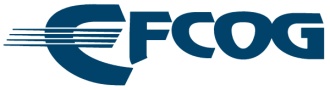 Duane McLaneVeolia Nuclear Solutions Federal Services
Working Group Vice Chair
June 22, 2023
Safety Working Group
Working Group Leadership
Bill Mairson, CNS, Chair
Duane McLane, Veolia, Vice-Chair
Kacy Hopwood, Triad, Secretary
DOE Liaison
Kevin Dressman, DOE EHSS-10
EFCOG Sponsoring Director
Jack Craig, Atkins
2
Safety Working Group Subgroups
Contractor Assurance System
Michael Peloquin, Hanford, Chair
Norm Baker, Affiliation, Co-Vice Chair
Kristen Rubino, Brookhaven, Co-Vice Chair
Integrated Safety Management
Tim McEvoy, Consolidated Nuclear Security, Chair
Jim Coy, Triad, Vice Chair
Linda Collier, Triad, Secretary
3
Safety Working Group Subgroups
Quality Assurance
Vince Grosso, Mission Support & Test Services, Chair
Matthew Alt, Consolidate Nuclear Security, Vice-Chair
Michael Russell, Strata-G, Secretary
Regulatory & Enforcement
Kathy Brack, Consolidated Nuclear Security, Co-Chair
Barry Thom, Mission Support & Test Services, Co-Chair
4
Safety Working Group Subgroups
Worker Safety & Health Subgroup
Chris Rojas, Argonne National Laboratory, Chair
Vacant, Vice-Chair
Mark Brynildson, Sandia National Laboratories, Secretary
5
SWG Subgroup/COP Listing
6
Contractor Assurance System
Restructuring the former CAS CoP into a stand-alone Subgroup
Draft CoPs scope has been identified centered around to new CoPs: Performance Assurance and Assurance Integration
Develop a White Paper on Anticipating and Mitigating Operational Upsets
Steady progress on the NNSA Conduct of Operations, Operational Upsets (Joint CAS, ISM, & QA Subgroups) has been achieved
Broaden participation and collaboration between Subgroups/other Working Groups
Focused educational topics at the monthly meetings has generated cross functional interest: Risk Integration, Electronic Requirement Management, Safety Culture Metrics, DNFSB Oversight Assessment results, Trend Analysis
7
Contractor Assurance Sytem
Performance Assurance CoP
Event Investigation, Issues Management, Causal Analysis
Assessment
Management Observations
Performance Analysis, Metrics and Trending
Organizational process, performance trending analysis and communication
CAS Performance Assurance Effectiveness
Lessons Learned
CAS Effectiveness and Continuous Improvement
Assurance Integration CoP
CAS Assurance well integrated with Management Systems. Processes and Controls
Engaging staff and managers in CAS processes
Performance data and information to drive accountability and inform leadership decisions
Requirement Flow down
Timely Communication
Culture and Engagement 
Risk Management
Strategic Planning
CONOPS
Business Integration
8
Contractor Assurance System
Challenges
More balanced participation by DOE & Contractors representing all offices.  EM support is limited at this time
Identifying leadership volunteers from EM Contractors to support the CAS subgroup
Utilize the DOE response to the DNFSB Oversight letter to prioritize future CAS initiatives
9
Integrated Safety ManagementWork Planning & Control
Task Team to improve the workability of Technical Work Documents	
Teaming with Amentum lead sites to benchmark/pilot this initiative
Collaboration with other Task Teams/CoPs
Safety Culture and HPI participating in monthly meetings
CAS CoP joint effort on Supervisory Involvement of the Operation Upset effort
Task Team to improve the first pass workability of TWDs for Activity Level Work
Conducted a survey for input and to validate to need
Deliverable will be a white paper outlining improvement initiatives. 
Seeking sites that are willing to Pilot the ideas before formally publishing
10
Integrated Safety ManagementHuman Performance
Partnering with Contractor Assurance System and Safety Culture
Supporting EHSS-20 revision of DOE-HDBK-1028-2009 (DOE Human Performance Improvement Handbook)
Led by Rizwan Shah (DOE)
Volunteers assigned to chapters and kickoff meetings held
Conducting regular meetings to share HPI lessons and collaboration
11
Quality Assurance
QA is and has been partnered with ISM & now CAS
Great synergism Interest and participation continues to grow
Spring 2023 Meeting had over 320 participants with great speakers, new topics, and work activities
Breadth and depth of participation
Great interest in topics 
Believe success is validated by growth, interest in topics, and participation
12
Quality Assurance Supply Chain and SQA
Supply Chain Quality
Growth, Access, & Use of Master Supplier List
MSL Expanded Data
Inspection Coaching
Supplier Performance Metrics
Preventing Counterfeit Items from entering the DOE Supply Chain
Software QA
Implementation of DOE O 414.1E
Software Graded Approach
Software Design Authority
SQA/Cyber Security Integration
13
Quality Assurance Procurement Engineering & Policies/Procedures
New reactor technology needs
Commercial Grade Dedication
EPC Projects
Seismic Isolators
Regulatory change implementation
Parts Quality Initiative
Interface with EFCOG Supply Chain Glovebox Subcommittee
QA Policies and Procedures
Control of Nonconforming Items under Conditional Release
Qualification of Auditors to various standards
Develop a Nuclear Complex Enterprise (NCE) Lean Six Sigma certification
14
Quality AssuranceFY 23 Key Achievements
Successful Fall 2022 & Spring 2023 Meetings
Both were successful virtual meetings
Over 300 participants for each meeting
More participants with no travel costs
Collaboration with other Working Groups & DOE Leadership
Supply Chain; ISM; CAS; Cybersecurity; Policy Makers
15
Regulatory and Enforcement
Initiatives
Host a series of contractor information exchange meetings to enhance peer-to-peer mentorship 
Monitor the discussions for topics of general interest that may be appropriate for a virtual meeting or conference call with the Office of Enforcement
Evaluate interest in these meetings at the end of the year and apply feedback to continue improving peer-to-peer mentorship
Meetings now include a presentation of lessons learned from a recent Office of Enforcement interaction (e.g., enforcement letter, fact finding, investigation). Participation is primarily questions or inputs provided ahead of the meeting
Pilot virtual or conference call events with the Office of Enforcement in which the technical subgroup applies techniques to improve engagement in either format
16
Regulatory and Enforcement
Working on a companion training course to the existing National Training Center course that has been implemented by the Office of Enforcement.  
Key challenge is finding a resource with Enforcement Coordination and training development experience
FY23 Achievements
Established monthly virtual meetings for the Regulatory & Enforcement Technical Subgroup
Published a Best Practice on Effectiveness Reviews
17
Worker Safety & HealthElectrical Safety
Utility Standards Interface
70E vs IEEE-C2 (1910.331 vs. 1910.269)
Develop best practice to add utility as a special equipment article 300 in 70E
Equipotential Grounding
Training, job briefing, risk analysis
Non-NRTL Inspector/Inspection
Risk Assessment for acceptance of equipment
Training for procurement personnel
Complex wide database of inspected non-listed equipment70E vs IEEE-C2 (1910.331 vs. 1910.269)
18
Worker Safety & HealthElectrical Safety
EV Safety
Applicability of NFPA 855
Industrial/Commercial vehicle maintenance safety
Hazardous Energy Control
Align Electrical Severity Measurement Tool with ORPS Reporting
Electrical Safety Month Materials
Event Trending
19
Worker Safety & HealthElectrical Safety
Direct Current (DC)
Map DOE Progress to IEEE Standards
BESS/EV Batteries
ESMT Update/Revision
Key Accomplishments
2023 Winter Workshop
Reno, NV
62 attendees
Collaboration with IEEE increasing
BP#252 Issued
20
Worker Safety & HealthDesignated Psychologists
Developing Best Practices Manual as reference for all Designated Psychologists
Coordinating regular continuing education on relevant topics, increasing to twice yearly 
Collaborating with other stakeholders on processes, communication, topics of concern
21
Worker Safety & HealthDesignated Psychologists
Key Achievements
Completed Training in April 2023
Meets continuing education requirements, provides benchmarking and networking opportunities
Topics relevant to safety and health including guilt proneness in job performance, substance abuse and harm reduction, cognitive screening, personality disorder in public safety evaluations, gender and gender identity in evaluations
Approximately 40 psychologists attended
Continued development of best practices, collaboration on methods for assessment, communication, and mitigation of HRP concerns
Sharepoint created to facilitate information/resource sharing among Designated Psychologists
22
Worker Safety & HealthDesignated Psychologist
FY 2024 Upcoming Focus Areas 
Continued progress on Best Practices manual to share with all Designated Psychologists including forms, processes
Continued education and benchmarking: Targeting psychological safety, violence prevention, suicide prevention, cognitive assessment
23
Worker Safety & Health IH, Safety & Chemical Management
Engaging other WS&H CoP such as Occ Med
Strong participation in the 3 monthly meetings
Topic area meetings involve technical discussion and benchmarking round tables
Full IHSCM CoP meets monthly, focusing on tracking projects and rolling up information from the more technical topic area meetings:
Monthly Industrial Hygiene/Occupational Safety topic area meeting.
Monthly Chemical management topic area meeting
24
Worker Safety & Health IH, Safety & Chemical Management
Focus Areas 
Three new Task Teams developed for FY 2024. These teams will develop best practices/white papers on:
Chemical barcoding
Nano material monitoring
SDS Verification
Consistent cloud storage strategy to use across CoPs
Benchmarking survey program
Enhanced roster developed with “smart sheets”
Track specific SME roles and interests
Collaboration with Occ Med on medical surveillance best practices and enrollment benchmarking
25
Worker Safety & HealthLaser Safety
Initiatives
The Laser Safety CoP currently has 44 members from 21 DOE Labs
Returning to ‘normal’ activities after Covid 
Quarterly conference calls
In-person meetings at the DOE Laser Safety Officer (LSO) Workshop, International Laser Safety Conference (ILSC)
Evaluation of ANSI Z136.1-2022 and comparison with Z136.1-2014 and Z136.8-2021
Laser Notice 25 White Paper 
This was a separate project requested by headquarters and outside our normal work packages
26
Worker Safety & HealthLaser Safety
Key Achievements
WS&H-LS-23-01- ANSI Z136.1-2014 Control Requirements Benchmarking
Benchmark additional control requirements from ANSI Z136.1-2014 and revise “Guidance on Laser Safety Requirements”
“Guidance on Laser Safety Requirements” was updated and presented at ILSC in March 2023.
Laser Notice 25 White Paper
Draft to EHSS-11 containing recommendations for meeting the reporting requirements of FDA Notice 25urrently waiting for approval by EHSS-11 for publication and distribution
Evaluation of ANSI Z136.1-2022 and comparison with Z136.1-2014 and Z136.8-2021
27
Worker Safety & HealthLaser Safety
Focus Areas
Finish Evaluation of ANSI Z136.1-2022 and comparison with Z136.1-2014 and Z136.8-2021 
Conduct Laser Worker Survey to address programmatic changes in post-Covid environment
Hold an in-person Laser Safety CoP Meeting in conjunction with the 2024 DOE Laser Safety Officer Workshop
28
Worker Safety & HealthOccupational Medicine
Training Programs 
Working both training for SOMDs to achieve specialty certification and training for others to improve the pipeline of future physicians and SOMDs
Develop a path to board certification for DOE Physicians 
Developed a Peer Review process for Lab Occ Med Programs
Will test and evaluate Summer 2023
Finalize a communication platform and maintain historic collaboration and benchmarking of best practices by early 2024
Contribute to Beryllium standards and establish best practices in conjunction with new rule
29
Worker Safety & HealthRadiation Protection
Initiatives
Developing a multi-faceted plan to address succession planning and professional development
Technical Position on the Use of Standard Health Physics and COTS Software 
There are disparate methods of classifying RP operational software as Nuclear Safety Software as defined in DOE O 414-1D across the complex. 
Partnering with QA Subgroup 
Recognizing impacts to paper with upcoming DOE O 414-1E
Currently re-writing both the Radworker training and test database
Provided NHSS-11 Health Physics staff with information to remove identified low energy beta emitters from the Transuranic category in 10CFR835 table 2.2
30
Worker Safety & HealthRadiation Protection
Focus Areas
Working with radioactive source vendor Eckert and Ziegler to resolve new correction factors established for source emission rates 
Hanford staff and Health Physics Instrumentation Committee (HPIC) Task Team 
Resource Sharing, especially triennial assessments
Reinstitute the practice of conducting technically related webinars to share lessons learned.
Develop a list of standing meeting items such as facility updates, sharing lessons learned, and benchmarking reviews
31
Closing Thoughts
Re-organization of the SWG will enable leadership to be more engaged due to better span of control
Increase EM involvement for better balance of representation
All subgroups are highly engaged and active 
Effectiveness of collaboration and meetings continues to increase post Covid
32
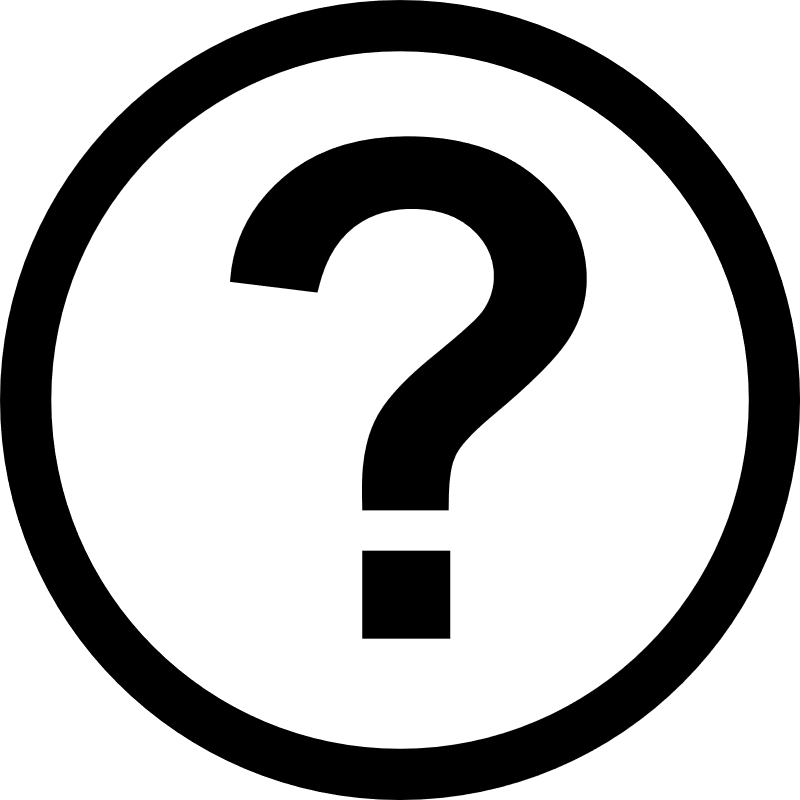 33